Topic: Review – Intro to Georgia Government
Review – Intro to Georgia Government
There are 3 branches of Georgia’s state government
Let’s see if you remember the branches, their roles, and the offices in each branch.
Match the Branch of Georgia Government, Role, and Public Office
Match the Branch of Georgia Government, Role, and Public Office
How did you do?
Executive Branch
The purpose of Georgia’s executive branch is to enforce the laws. 
The governor enforces laws when he signs a bill into law, requiring all citizens to follow that law. 
The leaders of Georgia’s executive branch are the GOVERNOR & LIEUTENANT GOVERNOR.
Executive Branch
The governor has formal and informal powers.
Formal powers are stated in the Georgia Constitution and informal powers are traditional in nature. 
The Governor works with the Lt. Governor and Constitutional Officers and Executive Agencies to operate the State of Georgia.
Executive Branch - Qualifications
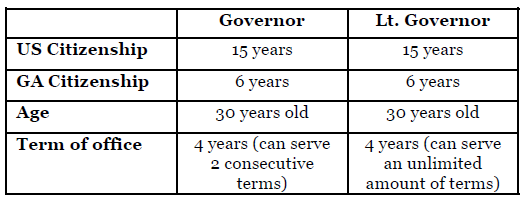 Executive Branch – Policy Areas
Georgia’s budget allows for spending in seven key areas: 
Education – Georgia Department of Education (GADOE)
Health care – Georgia Department of Human Resources
Public Safety – Georgia Department of Public Safety
Transportation – Georgia Department of Transportation (GDOT)
Natural Resources – Georgia Department of Natural Resources (GDNR)
Economic Development – Georgia Department of Economic Development
General Government Offices
Various agencies in the executive branch are responsible for operating these policy areas.
Homework – Start Now. Due tomorrow.
Create a one-pager (mini-poster) filling up an ENTIRE page of notebook paper with information and pictures about Georgia’s Executive Branch of Government. You may also create a trifold pamphlet using Publisher. Either way, make it creative and colorful.
Your mini-poster should include information about:
Role of the Executive Branch
Leaders
Major Policy Areas
Qualifications
Role of the Governor: Formal and Informal Powers
Role of the Lieutenant Governor
Term in office for the Governor and Lieutenant Governor
Election: How are They Chosen  
Bonus:  Name and political party of current Governor & Lieutenant Governor.
Resources
Textbook
GA Online Textbook
Georgia.gov website